Ionic Compounds
An ionic compound results when a metal is attracted to a nonmetal
The metal becomes positive because they have a tendency to lose electrons
The nonmetal becomes negative because they have a tendency to gain  electrons
The result is a compound that is electrically neutral
Explain using diagrams how sodium and chlorine react to form an ionic compound.
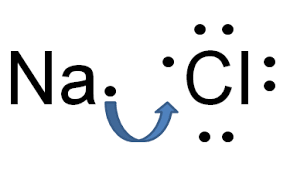 Explain using diagrams how beryllium and fluorine react to form an ionic compound.
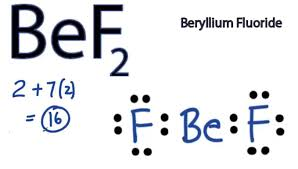 Explain using diagrams how aluminum and fluorine react to form an ionic compound.
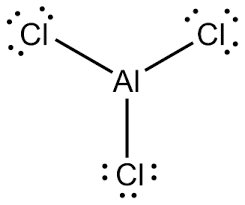 Multivalent Elements

Certain elements have multiple ionic charges: